Министерство образования и науки Республики Казахстан
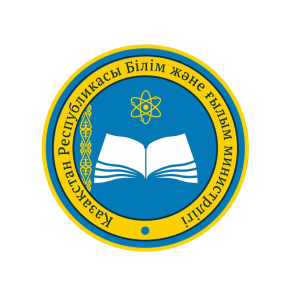 ТИПОВЫЕ ПРАВИЛА
приема на обучение в организации образования, реализующие общеобразовательные учебные программы начального, основного среднего 
и общего среднего образования
2018 год
Постановление Правительства РК от 10 мая 2018 года № 254
«О внесении изменения в постановление 
Правительства Республики Казахстан от 19 января 2012 года № 127  
«Об утверждении Типовых правил приема на обучение в организации образования, реализующие общеобразовательные учебные программы начального, основного среднего 
и общего среднего образования»